ISM CODE
Δρ. Βασιλεία Π. Πέππα
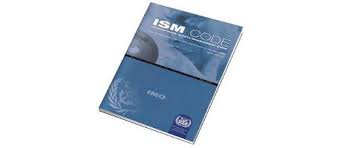 Γενικά
Ο ISM (International Safety Management) Code έχει ως βάση τη δημιουργία και να θέσει σε λειτουργία ένα σύστημα ασφαλούς διαχείρισης ενός πλοίου, του οποίου η λειτουργία βεβαιώνεται από την έκδοση δύο ειδών πιστοποιητικών, ενός για το γραφείο (Document of Compliance) και ενός για το κάθε πλοίο (Safety Management Certificate).
ΛΕΙΤΟΥΡΓΙΑ ΣΥΣΤΗΜΑΤΟΣ
Το σύστημα λειτουργεί εφόσον οι διαχειριστικές ατέλειες:
 Εντοπίζονται εγκαίρως.
Αναφέρονται εγγράφως.
Αντιμετωπίζονται εντός εύλογου διαστήματος.
δεν ξανασυμβαίνουν.
Συνθήκη SOLAS
Η ισχύουσα συνθήκη SOLAS περιλαμβάνει άρθρα:
 Γενικές διατάξεις
Κατασκευή - υποδιαίρεση και σταθερότητα, μηχανήματα και ηλεκτρικές εγκαταστάσεις και πυροπροστασία, πυρανίχνευση και εξάλειψη πυρκαγιάς
Ρυθμίσεις και μέσα διάσωσης
Ραδιοεπικοινωνίες
Ασφάλεια της ναυσιπλοΐας
Μεταφορά φορτίων
Συνθήκη SOLAS
Η ισχύουσα συνθήκη SOLAS περιλαμβάνει άρθρα:
Διαχείριση για την ασφαλή λειτουργία των πλοίων
 Μέτρα ασφαλείας για ταχύπλοα σκάφη
Ειδικά μέτρα ενίσχυσης της ασφάλειας στη θάλασσα 
Υποχρεωτικοί έλεγχοι των μελών του ΙΜΟ 
Μέτρα ασφάλειας για πλοία που δραστηριοποιούνται σε πολικές περιοχές
Ο Διεθνής Κώδικας Ασφαλούς Διαχείρισης (ISM Code) αποτελεί το βασικότερο εργαλείο για την αναβάθμιση της ασφάλειας των πλοίων τα οποία με βάση μια προβλεπόμενη διαδικασία, πιστοποιούνται σύμφωνα μ’ αυτόν και συνιστά, έναν από τους βασικούς πυλώνες για τη λεγόμενη «ποιοτική ναυτιλία».
Ατυχήματα Προσάραξης
του AMOCO CADIZ (στις 16 Μαρτίου 1978 στη Γαλλία 227.000 τόνοι)
το TORREY CANYON (στις 18 Μαρτίου 1967 στην Αγγλία 119.000 τόνοι)
του BRAER (στις 5 Ιανουαρίου 1993 στη Σκωτία 85.000 τόνοι)
το AEGEAN SEA (στις 3 Δεκεμβρίου 1992 στην Ισπανία 74.000 τόνοι)
το SEA EMPRESS (στις 15 Φεβρουαρίου 1996 στην Ουαλία 72.000 τόνοι)
το EXΧON VALDEZ (στις 24 Μαρτίου 1989 στην Αλάσκα 37.000 τόνοι).
Ατυχήματα από Σύγκρουση
Του ATLANTIC EMPRESS (στις 19 Ιουλίου 1979 στο Trinidad και Tobago, 287.000 τόνοι -Σύγκρουση με το AEGEAN CAPTAIN)
Του SEA STAR στις 19 Δεκεμβρίου 1972 στο Ομάν – Σύγκρουση με το HORTA BARBOSA)
Του EMPRESS OF IRELAND (Μάιο 1914, χάθηκαν 1024 άτομα)
Του HOBSON (Απρίλιο 1952, χάθηκαν 176 άτομα)
Του DONA PAZ (Δεκέμβριο 1987, πάνω από 4000 άτομα χάθηκαν).
Ατυχήματα που συνέβησαν από επαφή
Η καταστροφή του ΤΙΤΑΝΙΚΟΥ (τον Απρίλιο του 1912, 1.513 άτομα απεβίωσαν)
Του LADY OF ΤHE LAKE (Μάιο 1833, 215 άτομα χάθηκαν)
Του PRINCIPE DE ASTURIAS (Μάρτιο 1912, 500 άτομα χάθηκαν).
Ατυχήματα που σημειώθηκαν από πυρκαγιά και έκρηξη
ABT SUMMER (στις 28 Μαΐου 1991 στην Αγκόλα, 260.000 τόνοι)
CASTILLO DE BELLVER (στις 6 Αυγούστου 1983 στη Νότια Αφρική,
252.000 τόνοι)
SULTANA (Απρίλιο 1865, 1.547 άτομα χάθηκαν)
DARA (Απρίλιο 1962, 236 άτομα χάθηκαν)
CHANG TYONG-HO (βυθίστηκε τον Ιανουάριο του 1953, 249 αναφερόμενοι νεκροί).
Η ασφάλεια στη θάλασσα
Η Maritime Safety Committee (Επιτροπή Ναυτιλιακής Ασφάλειας) έχει ορίσει αυτήν την έννοια ως «την απουσία απαράδεκτου επιπέδου των κινδύνων για τη ζωή και την υγεία». Η λέξη ‘ασφάλεια’ σημαίνει «απουσία κινδύνου για τη ζωή, την υγεία, την ιδιοκτησία και το περιβάλλον από σκόπιμες πράξεις του ανθρώπου».
H ΠΡΟΣΤΑΣΙΑ ΤΟΥ ΠΕΡΙΒΑΛΛΟΝΤΟΣ
Ορίσθηκαν πέντε κατηγορίες θαλάσσιας ρύπανσης:
«μόλυνση από πλοίο»
«σκόπιμο ρίξιμο μεγάλης ποσότητας των αποβλήτων»
«χερσαία ρύπανση»
«ρύπανση που μεταφέρεται από τον αέρα»
«ρύπανση ως αποτέλεσμα της εξερεύνησης ή της εκμετάλλευσης του βυθού»
Η ΠΡΟΣΤΑΣΙΑ ΤΗΣ ΑΝΘΡΩΠΙΝΗΣ ΖΩΗΣ
Ένα ακόμα κομμάτι της ασφάλειας στη θάλασσα, όπως η προστασία των ανθρώπινων ζωών είναι ένα επίσης μείζον ζήτημα. Τα διάφορα ατυχήματα στα οποία συμμετέχουν ατμόπλοια, κρουαζιερόπλοια, εμπορικά ferry-boat, επιβατικά ferry-boat έχουν εμφανιστεί εδώ και χρόνια.
Έννοια του ISM CODE
Στις 19 Μαΐου 1994, ενσωματώθηκε στη Συνθήκη SOLAS του 1974 το ψήφισμα με τίτλο «Διαχείριση για την ασφαλή λειτουργία των πλοίων και την πρόληψη ρύπανσης», γνωστή ως Διεθνής Κώδικας Ασφαλούς Διαχείρισης (ISM CODE, International Safety Management Code).
Περιεχόμενο του ISM CODE
Ο Κώδικας ISM αποτελείται από 13 κεφάλαια. 
Προοίμιο
Ο σκοπός του ISM αναφέρεται στην πρώτη παράγραφο του προοιμίου και είναι η καθιέρωση ενός διεθνούς προτύπου που θα ασχολείται με την ασφαλή διαχείριση και λειτουργία των πλοίων, καθώς και την πρόληψη της ρύπανσης του θαλάσσιου περιβάλλοντος.
Γενικά (General)
Ο Κώδικας ISM, εκτός από τον γενικό σκοπό που αναφέρεται στο προοίμιο, είναι και η θεσμοθέτηση ενός διεθνούς προτύπου για την διαχείριση της ασφάλειας, τη λειτουργία των πλοίων και την προστασία του περιβάλλοντος, η εξασφάλιση της ασφάλειας στη θάλασσα, η πρόληψη του ανθρώπινου τραυματισμού ή της ανθρώπινης ζωής και η αποφυγή πρόκλησης βλάβης στο θαλάσσιο περιβάλλον και στην περιουσία.
Ορισμοί (Definitions)
Δίνονται οι ορισμοί της «εταιρείας» και της «διοικητικής αρχής», όροι οι οποίοι είναι απαραίτητοι για την κατανόηση του περιεχομένου και την εφαρμογή του Κώδικα.
Στόχοι (Objectives)
Κώδικας περιλαμβάνει και στόχους που αναφέρονται στην ασφαλή διαχείριση της εταιρείας, οι οποίοι συνοψίζονται στα εξής: 
την παροχή λειτουργικών πρακτικών σε ένα ασφαλές εργασιακό περιβάλλον 
την καθιέρωση μέτρων για όλους τους αναγνωρισμένους κινδύνους
Εφαρμογή (Applications)
Ο Κώδικας ISM είναι εφαρμόσιμος σε όλα τα πλοία. 
Η αναφορά αυτή δείχνει την προσπάθεια του IMO να θεσμοθετήσει ένα πρότυπο που εφαρμόζεται από όλα τα πλοία και τις εταιρείες που τα διαχειρίζονται.
Πολιτική ασφάλειας και προστασίας του περιβάλλοντος
Η ασφάλεια των πλοίων
Η αποφυγή των ατυχημάτων
Η πρόληψη της ρύπανσης του περιβάλλοντος
Η αποφυγή ζημιάς στην περιουσία
Πολιτική ασφάλειας και προστασίας του περιβάλλοντος
Την βελτίωση της ενημέρωσης του προσωπικού σε θέματα ασφάλειας
Την συμμόρφωση των πλοίων με τους υποχρεωτικούς κανόνες και κανονισμούς
Την αναγνώριση και υιοθέτηση σχετικών Κωδικών, Οδηγιών και Προτύπων
Την ύπαρξη ασφαλούς πρακτικής στην λειτουργία των πλοίων
Την εξασφάλιση ασφαλούς εργασιακού περιβάλλοντος
Την προετοιμασία για την αντιμετώπιση έκτακτων περιστατικών και την καθιέρωση προληπτικών μέτρων για την αντιμετώπιση συγκεκριμένων κινδύνων.
Ευθύνες και Αρμοδιότητες της Εταιρείας
Κάθε εταιρεία θα πρέπει να καταγράψει με σαφή τρόπο τις αρμοδιότητες των τμημάτων, τις θέσεις των ατόμων που απασχολούνται με θέματα ασφάλειας και προστασίας του θαλάσσιου περιβάλλοντος, καθώς επίσης και την σχέση μεταξύ τους, τόσο στην εταιρεία όσο και στο πλοίο.
Εξουσιοδοτημένο Προσωπικό
Κάθε εταιρεία θα πρέπει εγγράφως να ορίσει ένα ή περισσότερα άτομα ως συνδέσμους μεταξύ πλοίων και εταιρείας, σε θέματα ασφάλειας και προστασίας περιβάλλοντος.
Ευθύνες και αρμοδιότητες Πλοιάρχου
Κάθε εταιρεία πρέπει να καθορίσει εγγράφως τις ευθύνες και τις αρμοδιότητες του Πλοιάρχου, αναφορικά με:
Tην υλοποίηση της πολιτικής της εταιρείας σε θέματα ασφάλειας και προστασίας θαλάσσιου περιβάλλοντος.
Την ενεργοποίηση του πληρώματος
Την έκδοση διαταγών και οδηγιών με σαφή και απλό τρόπο.
Τον έλεγχο τήρησης των απαιτούμενων του Σ.Α.Δ.
Την αναθεώρηση του Σ.Α.Δ. του πλοίου και την υποβολή αναφοράς προς το αρμόδιο εξουσιοδοτημένο πρόσωπο της εταιρείας.
Πόροι και Προσωπικό
Κάθε εταιρεία πρέπει να διαθέτει έγγραφα στοιχεία, που να τεκμηριώνουν ότι οι πλοίαρχοι των πλοίων της, οι αξιωματικοί και το πλήρωμα έχουν τα κατάλληλα προσόντα.
Ανάπτυξη σχεδίων για την λειτουργία του Πλοίου
Κάθε εταιρεία θα πρέπει να έχει συγκεκριμενοποιήσει τις λειτουργίες του πλοίου που σχετίζονται με την ασφάλεια και την προστασία του περιβάλλοντος.
Προετοιμασία για έκτακτη ανάγκη
Κάθε Σ.Α.Δ. θα πρέπει να περιλαμβάνει σχέδια αντιμετώπισης έκτακτης ανάγκης, τα οποία μπορούν να χρησιμοποιηθούν από το προσωπικό της ξηράς και του πλοίου.
Συντήρηση Πλοίου και Εξοπλισμού
Η εταιρεία πρέπει να καθιερώσει έγγραφες διαδικασίες για τον τρόπο επιθεώρησης και συντήρησης των πλοίων και του εξοπλισμού, σύμφωνα με τις απαιτήσεις των κανονισμών.
Τεκμηρίωση
Όλα τα έγγραφα και τα στοιχεία που θα χρησιμοποιηθούν από την εταιρεία για να περιγράψουν όλους τους τομείς του Σ.Α.Δ, θα πρέπει να ενσωματωθούν σε δύο βασικά εγχειρίδια: το Εγχειρίδιο Ασφαλούς Διαχείρισης της Εταιρείας και το Εγχειρίδιο Ασφαλούς Διαχείρισης του Πλοίου.
Έλεγχος, Αναθεώρηση και Αξιολόγηση της Εταιρείας
Η εταιρεία πρέπει να καθιερώσει εσωτερικούς ελέγχους στα γραφεία και στα πλοία της για να διαπιστώσει αν οι λειτουργίες που σχετίζονται με την ασφάλεια και την προστασία του περιβάλλοντος, πληρούν τις απαιτήσεις του Κώδικα.
Πιστοποίηση, επαλήθευση και έλεγχος
Η πιστοποίηση τόσο του πλοίου όσο και της διαχειρίστριας εταιρείας γίνεται από τις Αρχές της Σημαίας, τους Αναγνωρισμένους Οργανισμούς ή και από την κυβέρνηση συμβαλλόμενου κράτους κατόπιν αίτησης της αρχής της σημαίας.
Απαιτήσεις του ISM CODE
Η συμμόρφωση των διαχειριζόμενων πλοίων με τους υποχρεωτικούς από τις Διεθνείς συμβάσεις και την εσωτερική νομοθεσία, κανόνες και κανονισμούς
Η ικανοποίηση των σχετικών, με την κατηγορία των διαχειριζόμενων πλοίων Κωδικών, Οδηγιών και Προτύπων που συνιστώνται από τους Διεθνείς Οργανισμούς, τις αρμόδιες αρχές και τους αναγνωρισμένους Νηογνώμονες
Επιθεωρήσεις, εσωτερικοί έλεγχοι και εκθέσεις
Ανακαλύψτε και αναφέρετε τη μη συμμόρφωση
Προσδιορίστε την αιτία του προβλήματος και αναλύστε τα γεγονότα που
προκάλεσαν το ατύχημα
Ελέγξτε εάν τα μέτρα που λήφθηκαν είναι αποτελεσματικά
Προσπαθήστε να αλλάξετε το SMS με σκοπό τη βελτίωση των γραπτών
διαδικασιών
Καταγράψτε κάθε διορθωτική δράση.
Εκτιμήσεις αποτελεσμάτων από τον ISM Code
Η εφαρμογή του ISM Code έγινε υποχρεωτική (για τα κράτη που υπέγραψαν στο συνέδριο στις 23 Νοεμβρίου 1995) τα έτη 1998 έως 2002 ανάλογα με τον τύπο πλοίου.